Sociální média a jejich vliv na současnou společnost
Úvod do problematiky
Neodmyslitelná součást moderní společnosti 
S rozvojem technologií se stále vyvíjejí a mění
Sdílení informací, komunikace, interakce s obsahem i s ostatními uživateli, zábava i seberealizace, vnímání sebe sama i ostatních
Ovlivňují rozhodování
Cíl: Analyzovat vliv sociálních médií na různé aspekty společnosti, pozitivní i negativní dopady, jak zmírnit negativní účinky 
Psychické zdraví
Mezilidské vztahy
Ekonomika
Kultura
Cíle práce a výzkumné otázky
Zmapovat klíčové dopady sociálních médií 
Navrhnout opatření pro jejich zvládání 
Výzkumné otázky:1. Jak sociální média ovlivňují psychické zdraví uživatelů?2. Jaký je jejich dopad na mezilidské vztahy a komunikaci?3. Jak ovlivňují ekonomiku a digitální marketing?4. Jaké strategie mohou pomoci zmírnit negativní dopady?
Metologie
Kombinace teoretické analýzy a případových studií 
Porozumění fenoménu sociálních médií a jejich vlivu 

Teoretická část - Přehled odborné literatury a existujících studií
Praktická část - Analýza konkrétních případů – pozitivní a negativní dopady sociálních sítí
Hlavní výsledky práce
Vliv na psychické zdraví
Pozitivní: podpora a sdílený prostor
Negativní: závislosti, úzkosti a deprese, srovnávání se s ostatními, kyberšikana 
Fenomén FOMO (fear of missing out)

Vliv na mezilidské vztahy
Pozitivní: Rychlá komunikace a propojení lidí 
Negativní: Oslabení mezilidských vztahů (povrchnější vztahy), anonymita podporující nenávistné projevy
Hlavní výsledky práce
Ekonomické dopady• Pozitivní: Rozmach digitálního marketingu - oslovování zákazníků• Influencer marketing - reklamní strategie• Negativní: Problémy sochranou osobních údajů – kauza Cambridge Analytica

Kulturní dopady• Pozitivní: Šíření nových trendů, možnost sebevyjádření a podpora kreativity, komunita s podobnými zájmy• Negativní: Uniformita kulturních vzorců a komercializace kultury – hodnocení podle „lajků
Strategie pro zmírnění negativních dopadů
• Individuální úroveň: 
Digitální detox
Kritické myšlení
Mediální gramotnost
Společenská úroveň: 
Vzdělávání v oblasti mediální gramotnosti
Podpora duševního zdraví
• Regulace: 
Opatření proti dezinformacím
Lepší ochrana osobních údajů
POZITIVNÍ KAMPANĚ
Nike – #MakeItCount
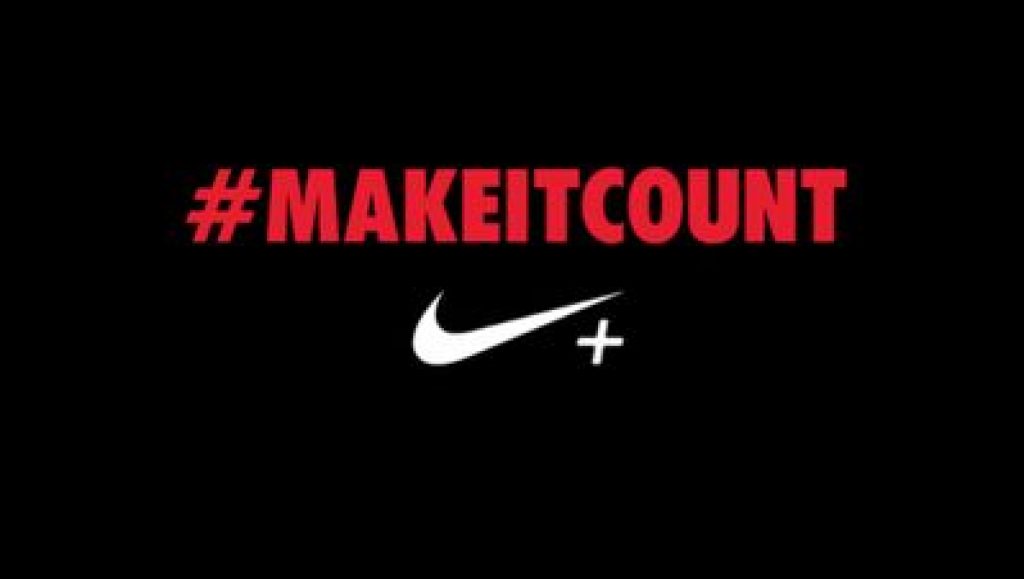 Video na Youtube – cestování a motivace k žití naplno
motivaci lidí k aktivnímu životnímu stylu 
hashtag #MakeItCount 
Twitter a Instagram
Miliony uživatelů sdílely své vlastní příběhy a fotografie spojené s touto výzvou 
18% nárůst zisku společnosti Nike – 2012
Starbucks - #RedCupContest
Sdílení fotografie vánočních kelímků s kávou
Interakce s fanoušky, emocionální propojení se zákazníky, obrovské množství uživatelského obsahu
2015 - 40 000 příspěvků během prvního dne
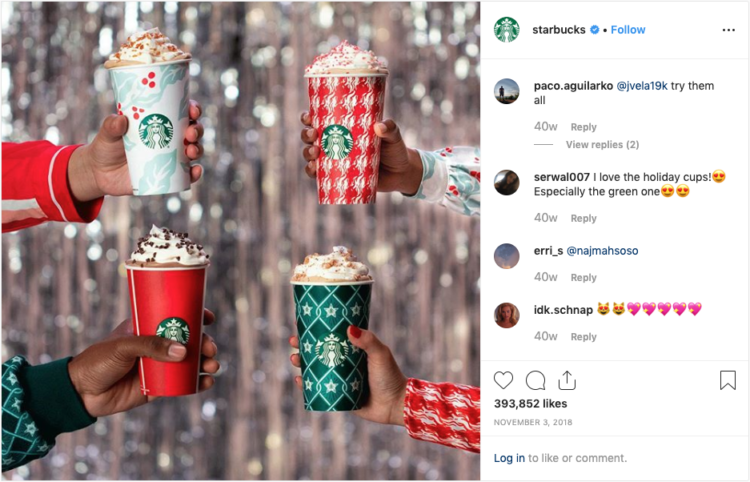 NEGATIVNÍ KAMPANĚ
COVID-19
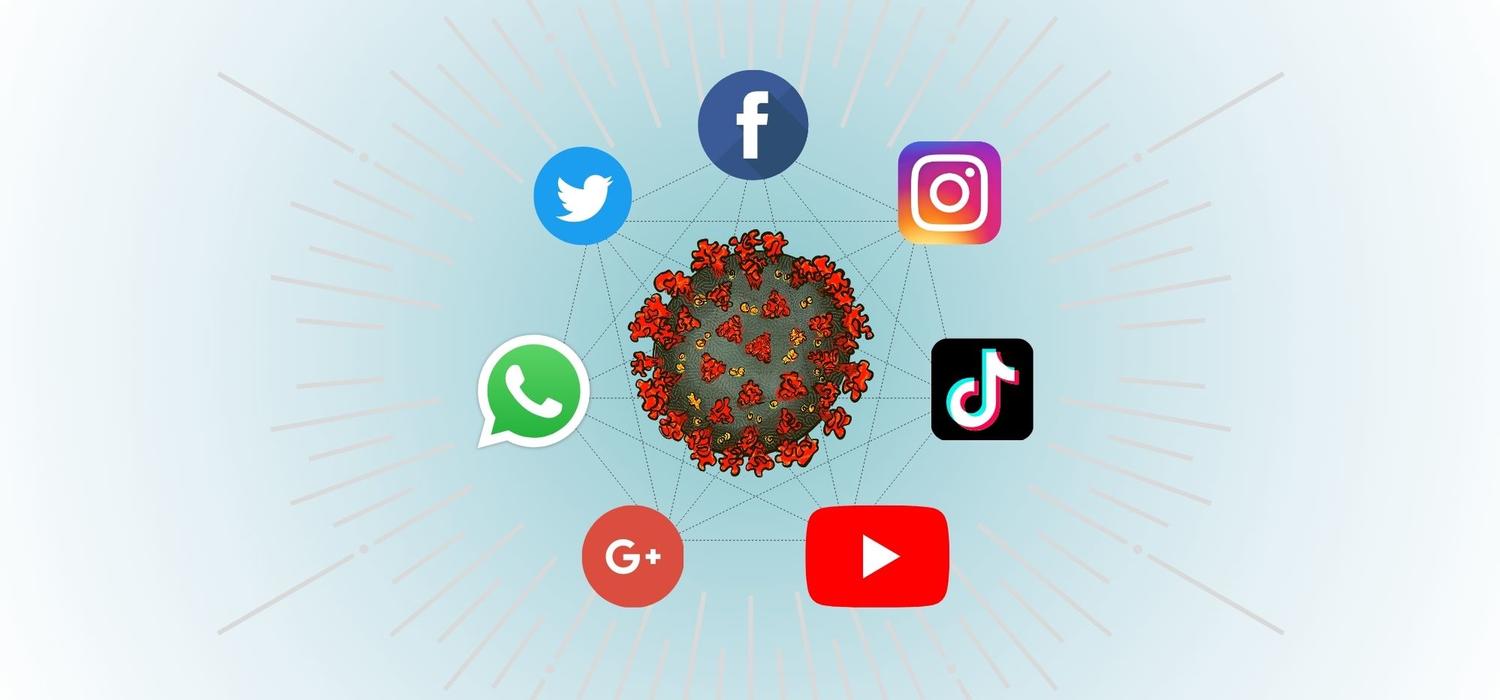 Šíření dezinformací o viru, léčbě a vakcinaci
Nepravdivé informace vedoucí k nedůvěře ve vědu a odmítání vakcinace
Nižší proočkovanost a komplikace ve snaze o kontrolu pandemie
Amanda Todd
Kyberšikana 
Útoky na osobnost, vzhled či názory
Úzkosti, depresím, sebevražedné sklony
2012 – Amanda Todd spáchala sebevraždu po dlouhodobé kyberšikaně
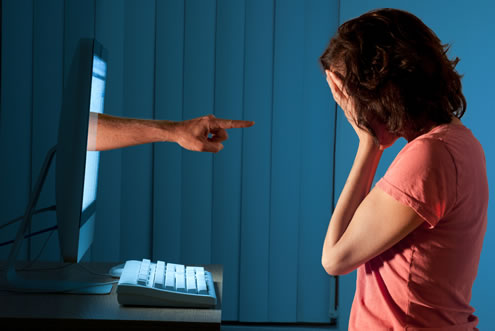 Závěr
Sociální média mají významný vliv na společnost
Výhody, ale zároveň i rizika 
Uvědomělý a vyvážený přístup k jejich používání 
Zmírnění negativních dopadů:
Posilování mediální gramotnosti 
Etické používání 
Regulace problematických jevů
DĚKUJI ZA POZORNOST
PROSTOR PRO VAŠE DOTAZY